PHILOSOPHICAL DISAGREEMENT
Heisenberg
Causality law has it that if we know the present, then we can predict the future.
Be aware: in this formulation, it is not the consequence, but the premise, that is false. As a matter of principle, we cannot know all determining elements of the present.

		(Memorial Solvay Conference, Brussels 1962)

Einstein
I am at all events convinced that He does not play dice.
				
				(Letter to Max Born, 1926)
INTRINSIC UNCERTAINTY AND MODELS
Because of the complexity, it is extremely difficult for even the most capable ecologists to study a forest ecosystem in its full detail, and so they develop simplified concepts about the workings of the ecosystem, focusing on a few components and their interactions that are thought to be particularly significant. This conceptualization of the ecosystem web of interactions is called a model. To be sure, different ecologists may perceive the interactions differently, weigh the participation of the different components differently and, therefore, develop different models. Because of the complexity, the ecosystem is imperfectly understood and uncertainty about how it all hangs together is attendant.
					

Pollack (2003)
ABOUT SCIENCE
The credibility of science depends as much on how it operates as a collective entreprise, as it does on principles regulating the type of information that this entreprise accepts and transforms into knowledge.

Normal science is mindset that can take hold of researchers in any field of academic science.

Ziman (2000)
RISK AND UNCERTAINTY
The decision maker would act as if she chooses the action that maximizes a weighted average of the worst expected utility and the best expected utility, where best and worst are calculated by comparing expected utilities using the different probability distributions. The weight placed on the worst outcome would be influenced by concern of the individual about the magnitude of associated threats, or pessimism, and possibly any hunch about which probability might be more or less plausible. It is an explicit embodiment of “aversion to uncertainty”, sometimes called “aversion to ambiguity”, and is an expression of the “precautionary principle”.

					
						Stern Review, Section 2.5
CENTRAL RESULT FOR DECISIONS UNDER UNCERTAINTY
There exists a closed and convex set P of probability
distributions on the set X of possible events, and a
generalized von Neumann – Morgenstern function u on X
with real numerical values, such that the preferences of the
decision-maker on the events may be formulated as the
following weighted sum:
	

	
	
where the endogenous variable  is between 0 and 1, and
appears as the uncertainty (or ambiguity) aversion index
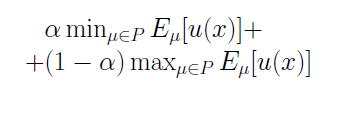 CREDIBLE SCIENCE
Credible science can be translated directly into political power

Since 1995, at least, controversy has been primarily partisan rather than scientific; it has been deliberately prolonged by poweful interests seeking to generate uncertainty and doubt


				Edwards (2010)
2004 Presidential CampaignTHE STRAIGHT TALK  MEMO
The scientific debate remains open. Voters believe that there is no consensus about global warming within the scientific community. Should the public come to believe that the scientific issues are settled, their views about global warming will change accordingly. Therefore you need to continue to make the lack of scientific certainty a primary issue in the debate.


					Luntz (2002)
DEBATES ABOUT SCIENCE
Because scientists are so quick to acknowledge when something is not exactly correct, the attackers have won many apologies, corrections or reinterpretations, which they have used to argue that all of climate science is frail and uncertain

					Hoggan (2009)